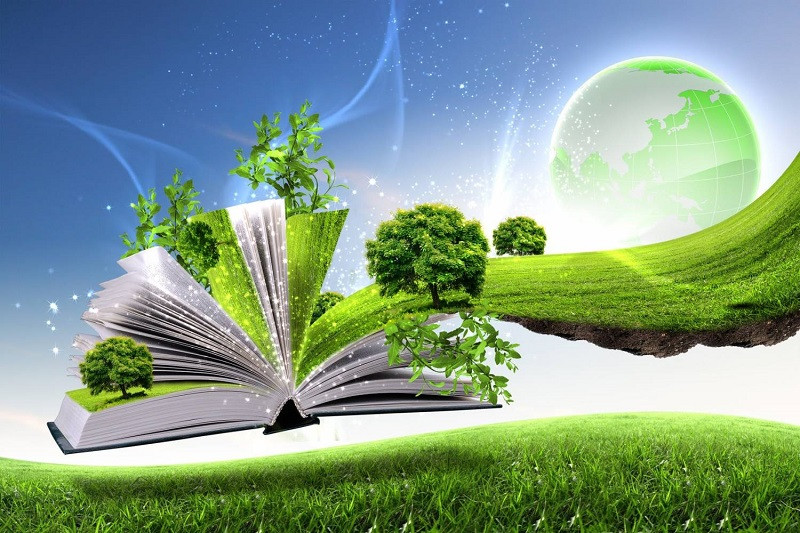 АУДИТ СТАНУ ОХОРОНИ ПРАЦІ НА ПРОМИСЛОВИХ ПІДПРИЄМСТВАХ
ВИКЛАДАЧ
Кандидат технічних наук, доцент кафедри прикладної екології та охорони праці
Манідіна Євгенія Анатоліївна










                           (097)8814692
                  Manidina_ZGIA@ukr.net
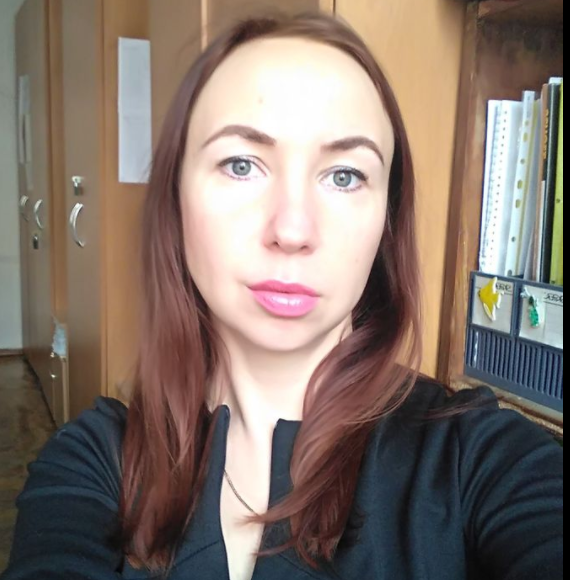 ЧОМУ НЕОБХІДНО ВИВЧАТИ ДИСЦИПЛІНУ
Аудит охорони праці – це об'єктивна, незалежна оцінка стану охорони праці та промислової безпеки на підприємстві, яка визначає працездатність устаткування, можливість підприємства забезпечити безпечні умови праці та безаварійне виробництво.
Аудит роботи суб’єкта господарювання проводиться за декількома напрямами, зокрема, оцінюється наявність і повнота документації, стан обладнання і робіт та ін.
Комплекс заходів з фахового проведення аудиту охорони праці сприяє підвищенню загального рівня безпеки виробництва при провадженні діяльності всіх суб’єктів господарювання, незалежно від форми власності, організаційно-правової форми та видів діяльності.
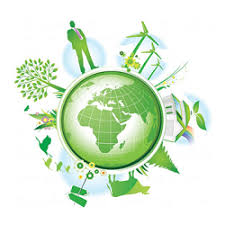 В результаті вивчення дисципліни здобувач буде мати наступні навички:

оцінки безпечності технологічних процесів, машин, механізмів, устаткування та інших засобів виробництва;
аналізу наявності, актуальності, фаховості та періодичності проведення на підприємстві перевірок (оглядів і опосвідчень) стану охорони праці;
оцінки практичних знань працівників з охорони праці та пожежної безпеки, знань і навичок керівного персоналу щодо забезпечення виконання вимог нормативно-правових актів з питань охорони праці;
моніторингу стану наявних засобів колективного і індивідуального захисту, що використовуються працівниками;
оцінки дотримання санітарно-побутових умов.
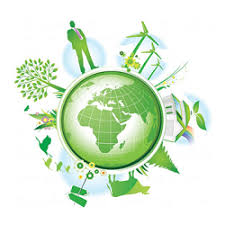